Welcome!
Thank you for taking the time to join us tonight!


You were watching a slide show of the 2011 LSHS Band Tour to Festival Disney
LSHS Band's History
Family Atmosphere
Student Participation
Parent Participation
School and Community Recognition
State and National Rankings and Publications
Tour every 2 years
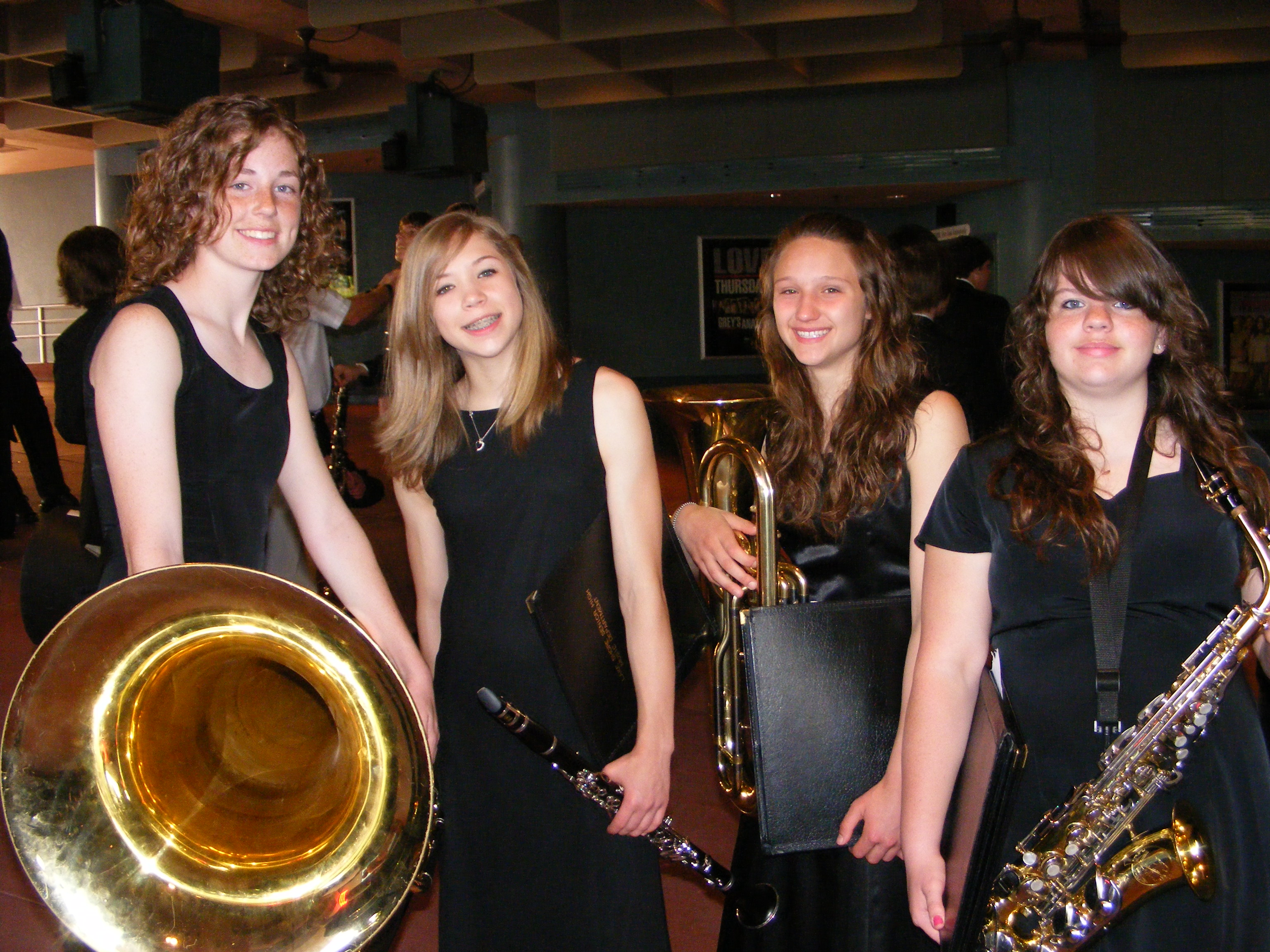 Why Are We Here?
We need your input and involvement early this year!
Can we tour again this year to Florida (Disney or Universal)?
We need to be sensitive to rising costs……..
If we work together, I think we can do this again!
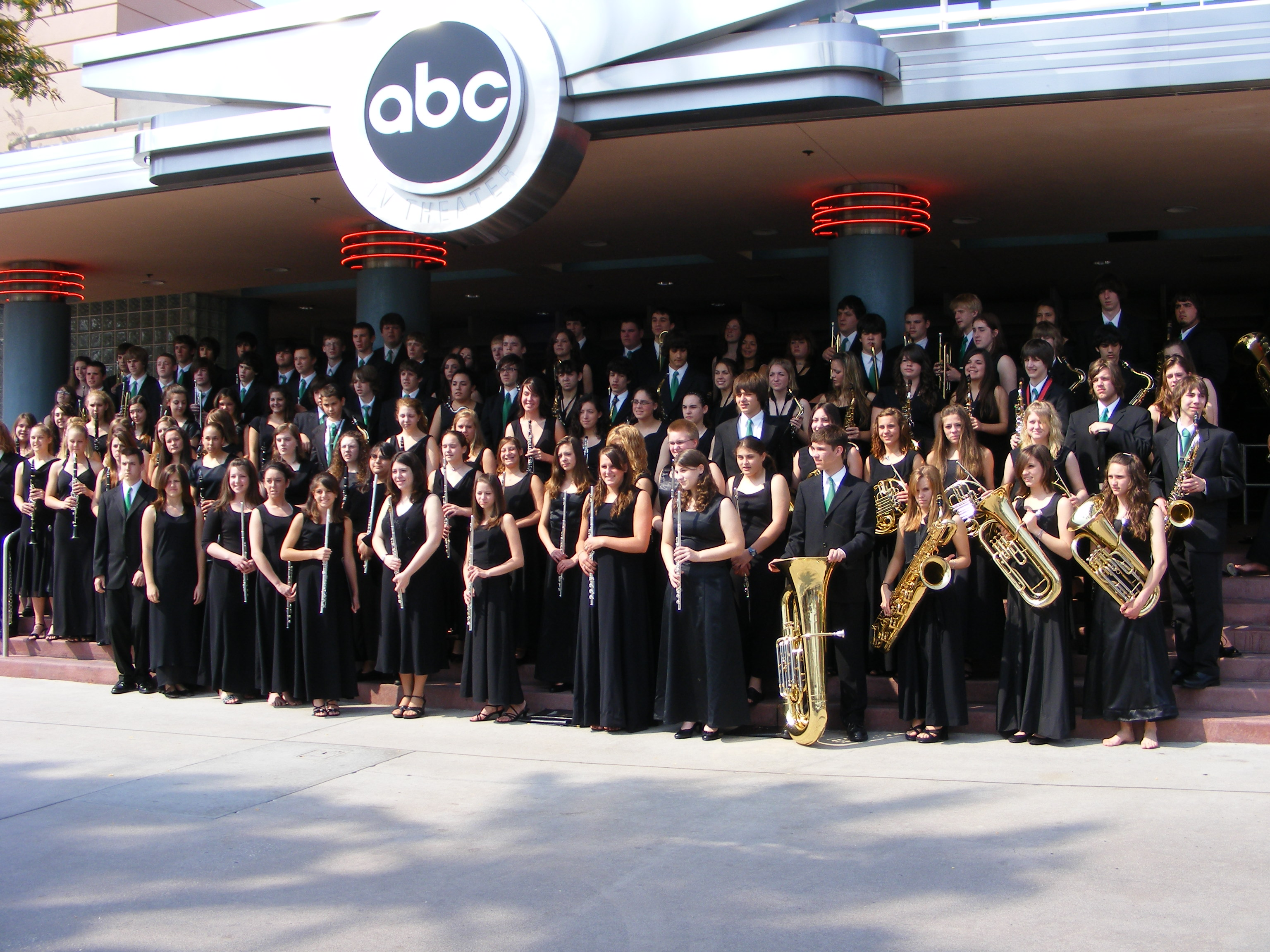 Previous Tours
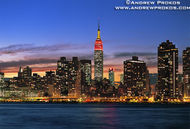 2001 – Virginia Beach, Dixie Classic Azalea Festival
2003 - Orlando, Fl, Dixie Classic National Adjudicators Invitational
2005 – New York City, Performing Arts Consultants National Freedom Festival
2007 – Orlando, Fl, Festival Disney
2009 - New York City, Performing Arts Consultants National Freedom Festival
2011 – Orlando, Fl, Festival Disney
2013 – New York City, Big Apple Classic Festival
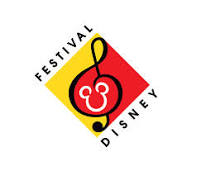 Educational and Personal Benefits
WHY TOUR??
Real World Music Experience and Exposure
Workshops with Leaders, Conductors, and Composers in the Industry Worldwide
Gain an understanding that the world is accessible
They can achieve their dreams
Future career possibilities
Exposure to Higher Education Institutions
Collaborative effort
Represent School and Community
Self Confidence and fun
Incredible experiences and lifelong friendships along the way – Students and Adults!
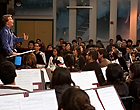 Accomplishments - 2001
Superior Festival Rating			
Outstanding Performance			
Best Percussion Section
Students Visit Norfolk Naval Base – Entire Armed Forces Music Training Center
Students Visit Virginia Aquarium and Marine Biologist Training Center	
Published Nationally
First Professional Recording				
Students represent our school and community with pride
Accomplishments - 2003
Invitational Status 2 Bands			
Outstanding Performances				
1st Disney Workshop Video – music to the Animated Film “Tarzan” 					
Students Visit Disney World
Published Nationally
2nd Professional Recording
Students represent our school and community with pride
Accomplishments - 2005
Students enjoy “Medieval Times” dinner show.
Students Rehearse at the Hotel
Students visit the Riverside Church and Performing Arts Center
Students Tour the Lincoln Center for the Performing Arts/Metropolitan Opera/see Julliard
Students take Breakfast Cruise around Manhattan Harbor – Statue of Liberty/Ellis Island
Students see the Broadway Show “Chicago”
Students tour NYC – 4 hour
Students tour the Radio City Music Hall
Students participate in awards ceremony on the deck of Air Craft Carrier “Intrepid”
Students pay respects at “Ground Zero”
Both Bands Place 1st in their Respective Classes 		
Both Bands Place 1st in Entire Festival			
Outstanding Performances
Workshop with Leslie Stiefleman (musical director and conductor, Broadway show “Chicago”                     
2 Students Perform on Broadway
3rd Professional Recording
Students represent our school and community with pride
Accomplishments - 2007
Festival Disney Acceptance				
Symphonic Band Receives “Best in Class”	
Outstanding Performances				
Both Bands Produce the 2nd Disney Workshop Video to the Animated Film “Aladdin”
Students run Sectional Rehearsals at Hotel
Chaperones watch students for 24 hour bus ride (there and back:)
4th Professional Recording
Students represent our school and community with pride
Accomplishments - 2009
All 3 Bands Placed 1st in their Respective Classes 		
The Wind Ensemble placed 1st out of all groups in the festival and won the Grand Champion Trophy.
Melissa Thompson was awarded the Top Soloist award for all performers at the festival
Workshop with David Lai (musical director and conductor, Broadway show “Phantom of the Opera”.
Students were given a bird's eye few of NYC from the top of Rockefeller Center.
Students participated in a motivational seminar with Chief Dan Daly – a first responder on 9.11. 
Students tour the Radio City Music Hall               
Tour of Little Airplane Studios
Students enjoy “Medieval Times” dinner show.
Students see the Lincoln Center for the Performing Arts, Metropolitan Opera, and Julliard
Students take Cruise around Manhattan Harbor – Statue of Liberty/Ellis Island
Students see the Broadway Show “Phantom of the Opera” and had a meet and greet with the stars following the show.
Students tour NYC – 4 hour
Students enjoy Time Square
Students pay respects at “Ground Zero”
Chief Daly visits our community
Town of Evans proclaims “Lake Shore High School Band Day”
5th Professional Recording
Students represent our school and community with pride
Accomplishments - 2011
Festival Disney Acceptance				
Concert/Symphonic Band Places “1st in Class”
Wind Ensemble receives the “Bronze Mickey” and places 3rd Overall out of all groups attending Nationally.
Melissa Thompson receives the top Instrumental Soloist Award out of over 5,000 students!
Students attend workshops and tour the University of Florida		
Both Bands Produce the 3rd Disney Workshop Video to the Animated Film “The Lion King”
Students run Sectional Rehearsals at Hotel
Chaperones watch students for 24 hour bus ride (there and back:)
6th Professional Recording
Students represent our school and community with pride
Accomplishments - 2013
Both Bands Placed 1st in their Respective Classes 		
The Wind Ensemble placed 1st out of all groups in the festival and won the Grand Champion Trophy
Emily Gibbs was awarded the Top Soloist award for all performers at the festival
Students toured the American Museum of Natural History – Adina Williams, LS Grad!
Students were given a bird's eye few of NYC from the top of Rockefeller Center
Students participated in a motivational seminar with Chief Dan Daly – a first responder on 9.11 
Students attend a closed rehearsal at the Jazz at Lincoln Center
Students enjoy “Medieval Times” dinner show.
Students see the Lincoln Center for the Performing Arts, Metropolitan Opera, and Julliard
Students take Cruise around Manhattan Harbor – Statue of Liberty/Ellis Island
Students see the Broadway Show “Phantom of the Opera” and had a meet and greet with the stars following the show
Students tour NYC – 4 hour
Students enjoy Time Square
Students tour the Radio City Music Hall
7th Professional Recording
Students represent our school and community with pride
Why Disney/Universal??A Short Presentation from Festival Disney
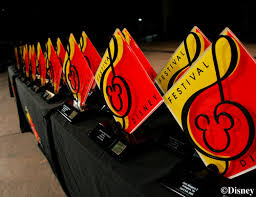 LSHS Bands – “Stampede”
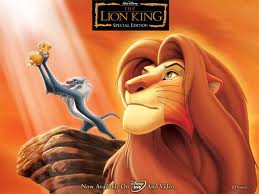 Approximate Student Cost
$800 
We would travel April15th – 20th 
It’s a Wed. afternoon to a Mon. night
Still need to seek B.O.Ed approval
Family can travel with us!  It's encouraged!  
Info on family costs will be available very soon
They will be different
Tour Details and What's IncludedNo matter where we go……….
3 nights lodging at the Festival Resort
Deluxe Motor Coach transportation for the entire length of the tour
Festival Invitation and participation
3 Dinners – 1 group “theme” dinner
3 Breakfasts – 1 group “theme” breakfast
1 Educational Workshop - “You're Instrumental”
3 day park pass
Awards Ceremony and show
Pizza/Pool Party when we arrive on the 16th
2-3 hour workshop on the way down at a respected university
Course credit if we choose Universal
Lake Shore night security
Professional recording
Illuminations Light Show
Matching Travel Apparel
Some food and refreshments for the long bus rides
How would the financials work?
Payment Plan
Deposit #1, $100 – October 1st – 
			Check or Money Order ONLY – NO FUND RAISING Dollars
Deposit #2, $250 - December 1st
Deposit #3, $250 – February 2nd
Deposit #4, remaining balance – March 6th
These dates are educated guesses as we haven’t officially booked with travel coordinator.
Our Boosters and Student Officers
Boosters Officers
President – 	Joe Venezia	
Vice President – Frank Vail
Treasurer – 	Sharron Matthews
Secretary – 	Rayann Wheeler
Student Officers
President – 	Jared Himes	
Vice President – Jenna Roth
Treasurer – Katy Hechtel
Secretaries – 
     Recording – Maddie Vail
     Corresponding – Erin Atwood
Can We Do This Again??
Get Involved!
How?
Boosters’ Meetings every first week of the month.	
Chair a Committee
Be on the Phone Tree
Help with a Fund Raiser
Help with a School Event
Fund Raise for a family in need
Fund Raisers this year
September – Pizza Sale (Joey V’s), 50% profit	
October – Pie Sale, 35% profit
December – “Holiday Bonanza”, 90% profit
February – Returnable Can & Bottle Drive, 95% profit
February/March - Pizza Sale, 50-66% profit	
May – Chix BBQ
It’s VERY possible…….
An example of how much to sell to achieve the goal if starting at a zero account balance…………………..…..
Initial Deposit (check or $ order, non refundable)	$100
September - 	25 pizza tickets @ $6 profit - 	$150
October - 		15 pies @ approx. $6.50 profit - 	$97.50
December - 	25 tickets @ $4.50 profit - 		$112.50
February - 	participate in drive - 		$30
Feb./March - 	25 pizza tickets - 			$200
Misc. from other sources - 			$110___
	(b-day, grandparents, lottery )			$800.00
Individual Student Accounts
Every student has a chance to fund raise!!
All of the money that is raised by each student is kept track of individually!!
………..to the penny!!
Student account sheets are hung in the band room and payment mailings will also include the account balance (see us after to check your current balance)
Boosters’ Meetings(*anticipated)
Thursday, September 11th
Wednesday, October 1st
Wednesday, November 5th *
Wednesday, December 3rd *
Wednesday, January 7th *
Wednesday, February 4th *
Wednesday, March 4th *
Wednesday, April 8th *
Wednesday, May 6th  *
You MUST have some questions!
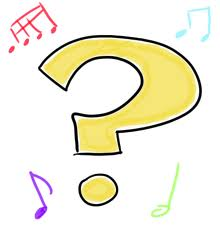 What’s Next??
Please fill out the questionnaire…..
YES or NO ONLY (please)
Return it by Monday – this is critical!!!
Take a Pizza Fund Raiser
Take an Info Packet
Attend our meetings
Do you know anyone that could be a corporate sponsor??
We need to determine very early this year if this tour is feasible!
If not, we decide on another great opportunity for our program 
Disney 11'
Trip DVD
Approx. 14 min.

Thank you!